Upper limb Neurological Examination
馬偕醫院神經科
李卓育醫師
自我介紹並解釋檢查目的
確認病人身份
接觸病人前洗手
Inspection
Muscle tone
Muscle power
Deep tendon reflex
Coordination
Sensation
接觸病人後洗手
Inspection
muscle atrophy
fasciculation
involuntary movement
Muscle Tone
spasticity (pyramidal) 
rigidity (extra-pyramidal)
Muscle PowerMedical Research Council (MRC) scale
0 = no contraction 
1 = visible muscle twitch but no movement of the joint 
2 = weak contraction insufficient to overcome gravity 
3 = weak contraction able to overcome gravity but no additional resistance 
4 = weak contraction able to overcome some resistance but not full resistance 
5 = normal; able to overcome full resistance
Muscle Power
Pronator drift
Shoulder abduction, elbow flexion, elbow extension, wrist flexion, wrist extension, finger flexion, finger extension, finger adduction, thumb abduction, little finger abduction
如何握神經槌
選擇槌頭重,槌柄長的神經槌
用手指輕握槌柄(掌心不要握實),用手腕的力量很輕快的將槌頭”甩“在受試者肌腱上
重點是下垂的加速度
Reflexes
Grading of reflexes
0 = absent 
1+ = reduced (hypoactive) 
2+ = normal 
3+ = increased (hyperactive), brisk 
4+ = clonus
Deep tendon reflexes: 上肢
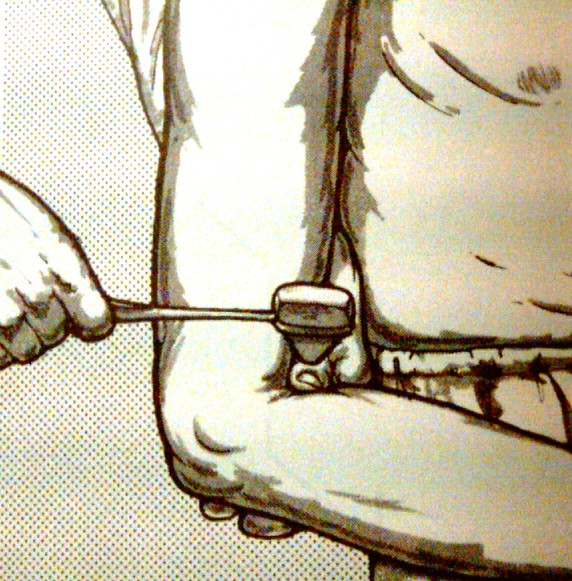 Biceps stretch reflex
C5C6/ musculocutaneous n.
Deep tendon reflexes: 上肢
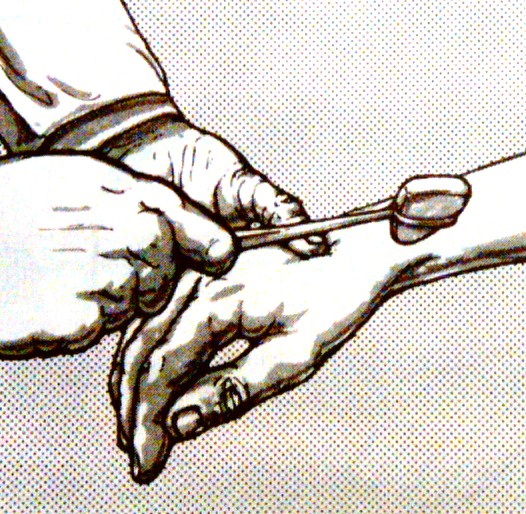 Brachioradialis stretch reflex
C5C6/ radial nerve
Deep tendon reflexes: 上肢
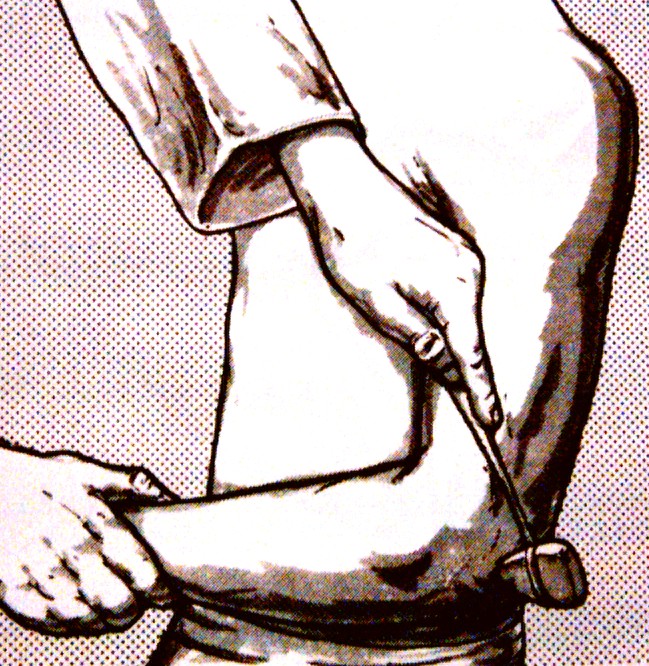 Triceps stretch reflex
C7C8/ radial nerve
Deep tendon reflexes: 上肢
Hoffman sign
corticospinal dysfunction
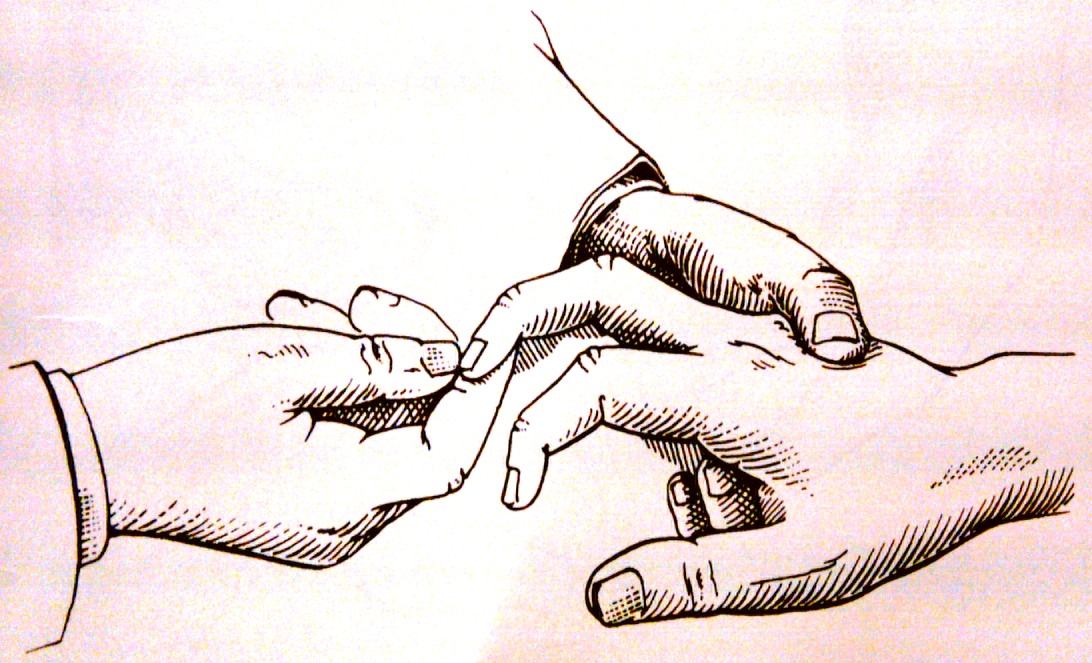 Coordination
finger-nose-finger test
rebound phenomenon
rapid alternative movements (dysdiadochokinesia)
Sensation
light touch
Pinprick
Proprioception
vibration (128Hz)